Good morning
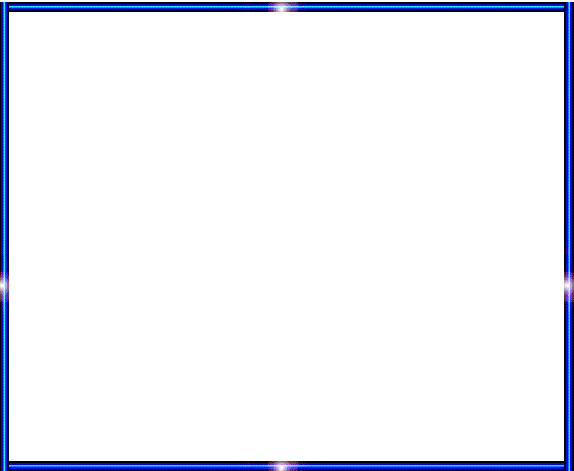 Teacher’s Introduction
Mst.Sharmin Akter
Assistant teacher
Matain Govt. Primary School
Hajiganj, Chandpur
E-mail:
mstsharminakter1985@gmail.com
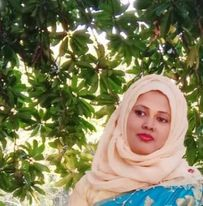 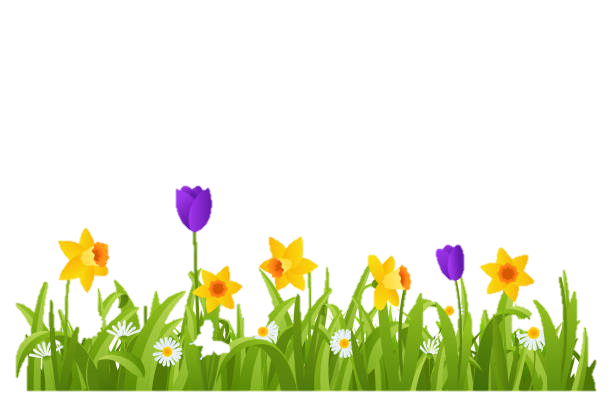 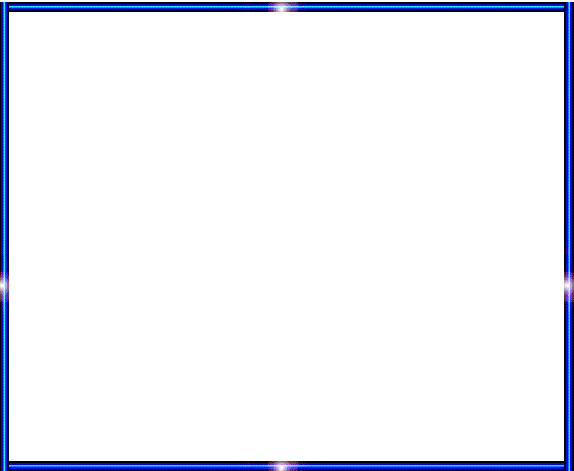 Lesson Identity
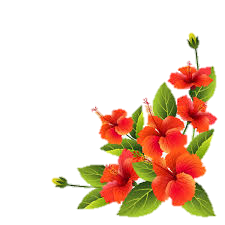 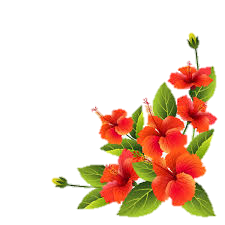 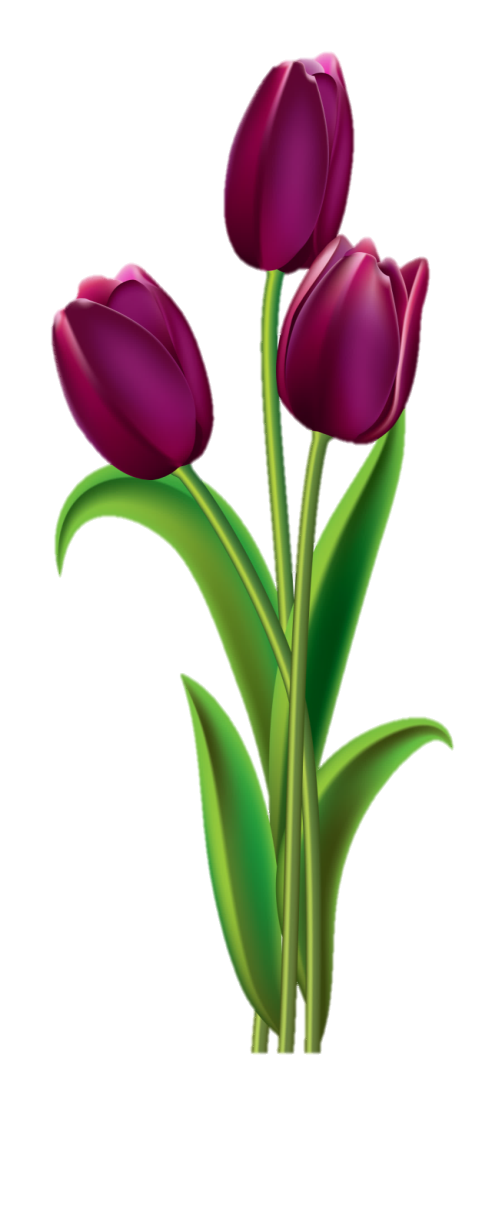 Class : Five
Subject : English
Lesson :1-2
Unit:4
Activity : A(So…..
Hojja.)
Time : 40 min
A
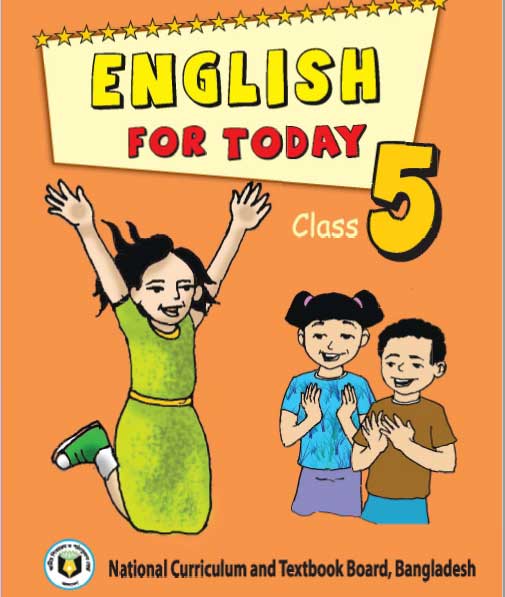 e
r
G
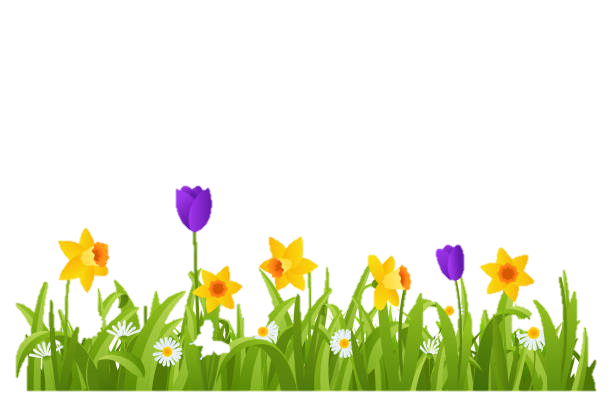 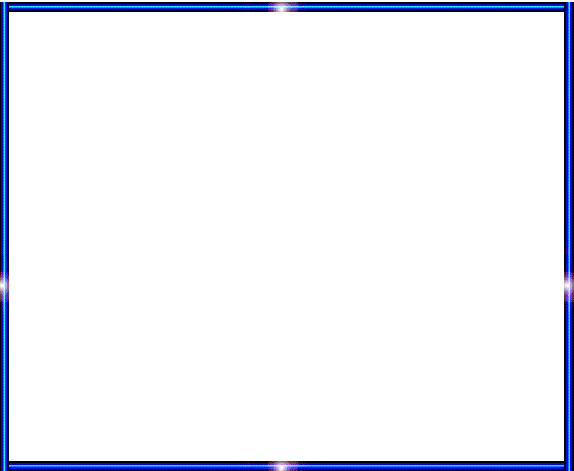 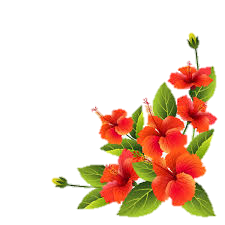 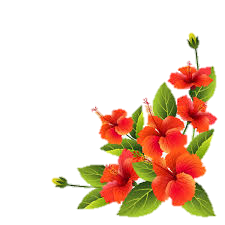 Learning Outcomes
Student’s will be able to-
Listening:1.3.1-recognize which words in a sentence are 			stressed. 
Speaking:1.1.1-say words and phrases and sentences with 		proper sounds and stress.
Reading:1.5.1-read words , phrases and sentences with 			proper pronunciation , stress and 				intonation.
Writing:5.1.3-read silently with understanding dialogue.
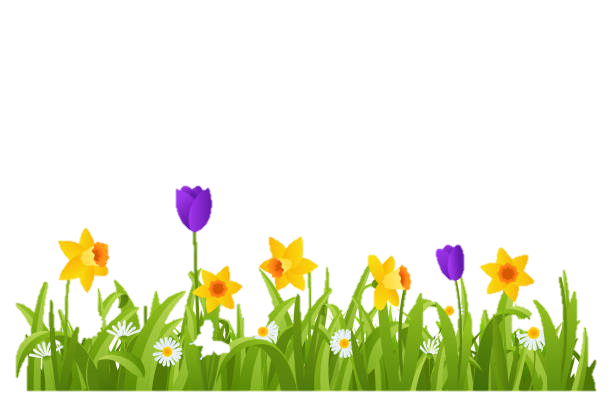 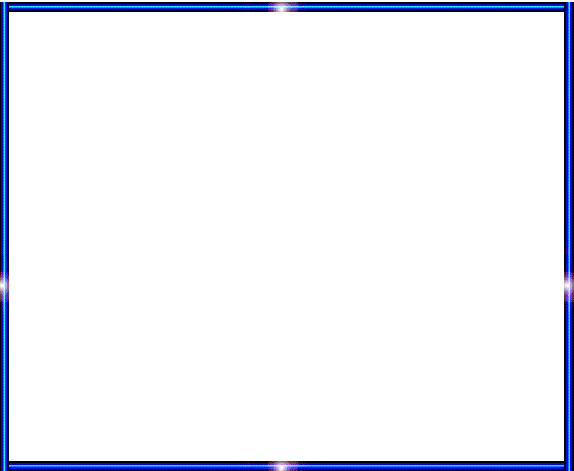 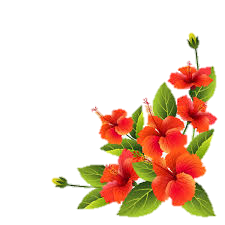 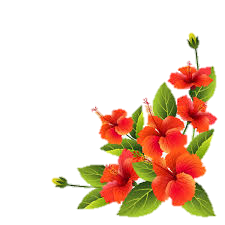 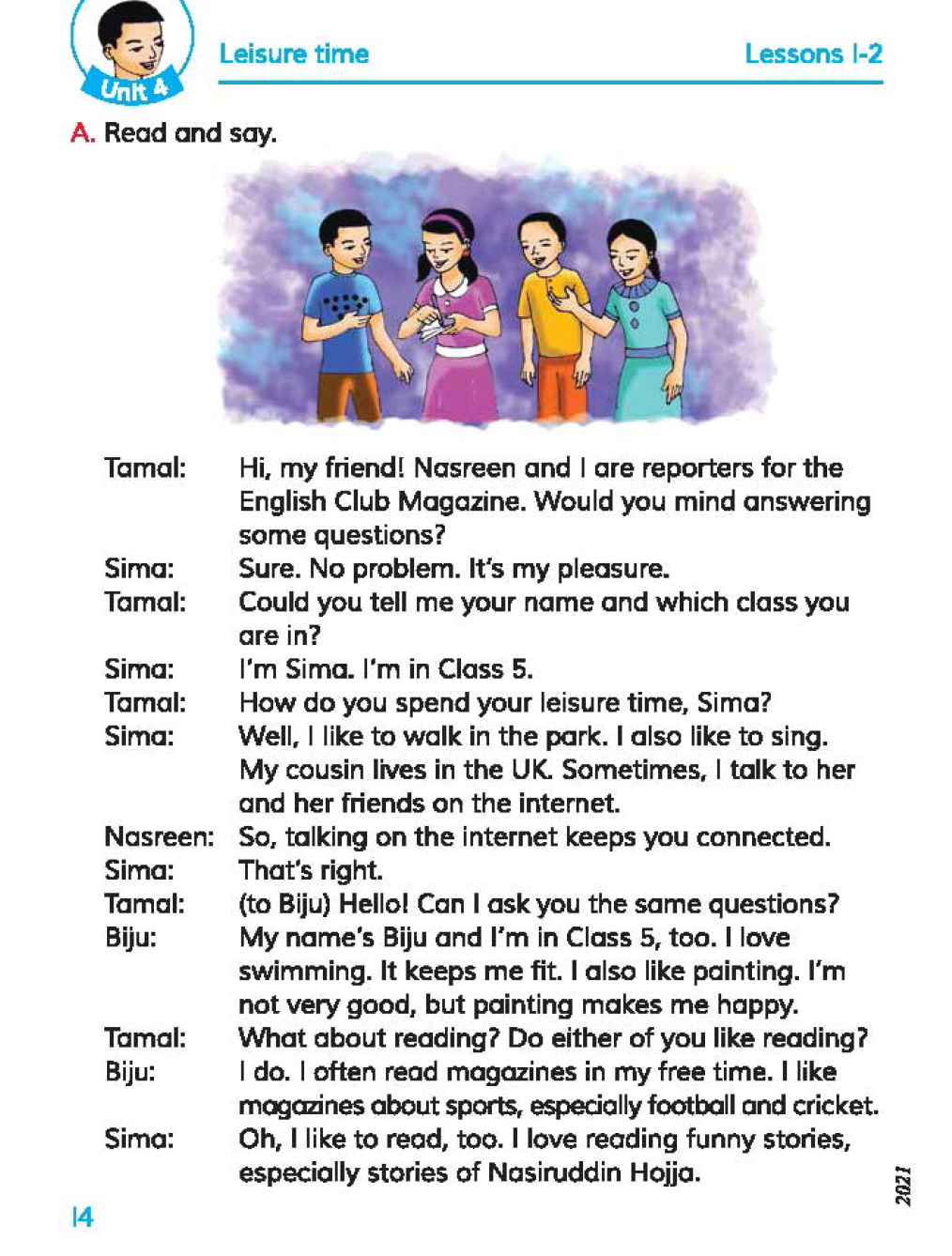 We can see here 4 persons are talking.
What can you see in the picture ?
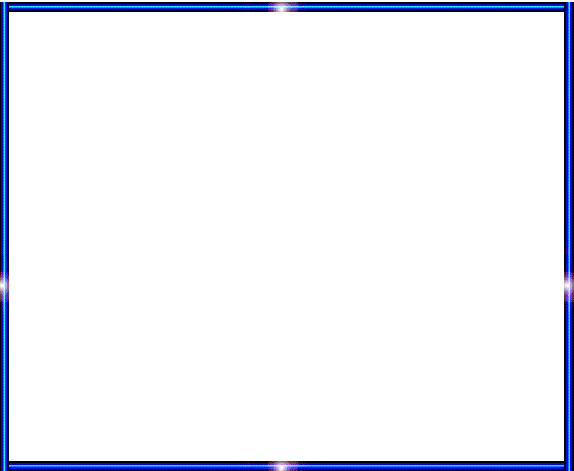 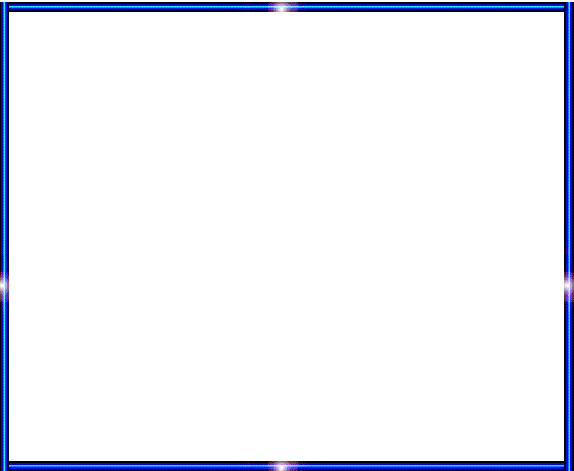 Lesson declaration
Our todays lesson is  Leisure time
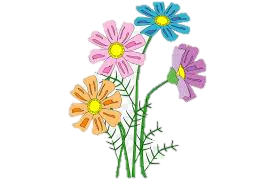 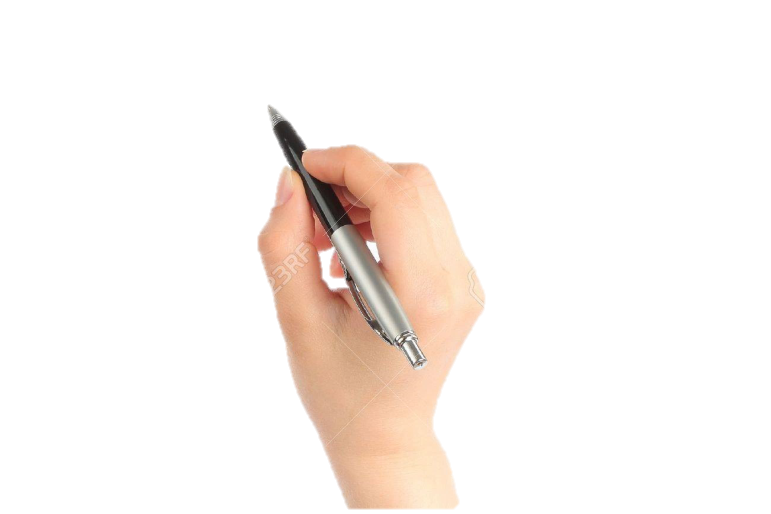 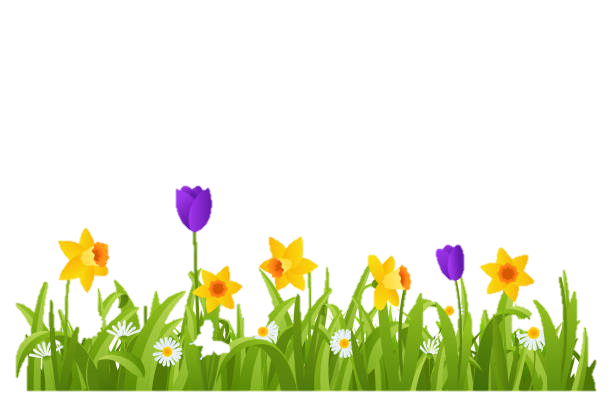 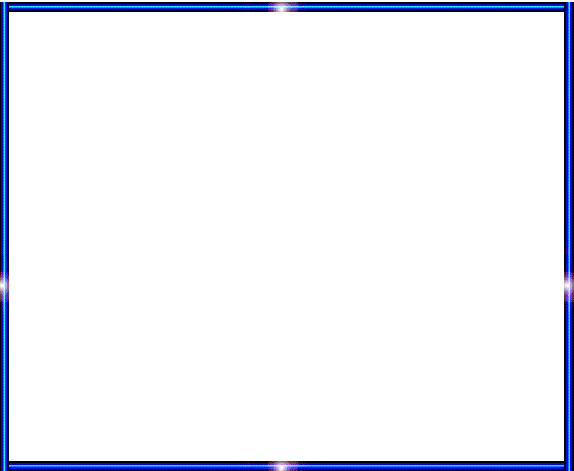 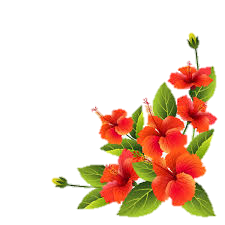 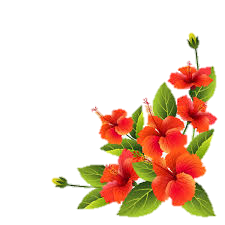 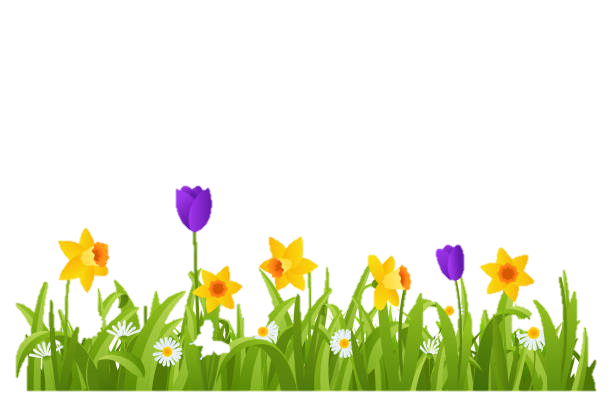 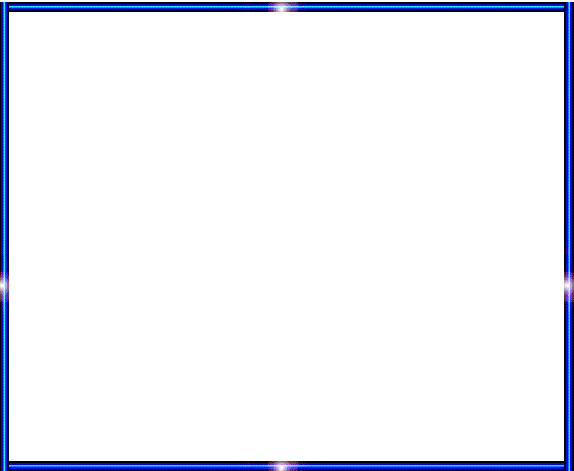 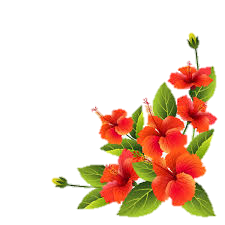 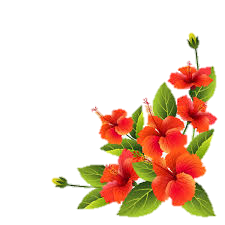 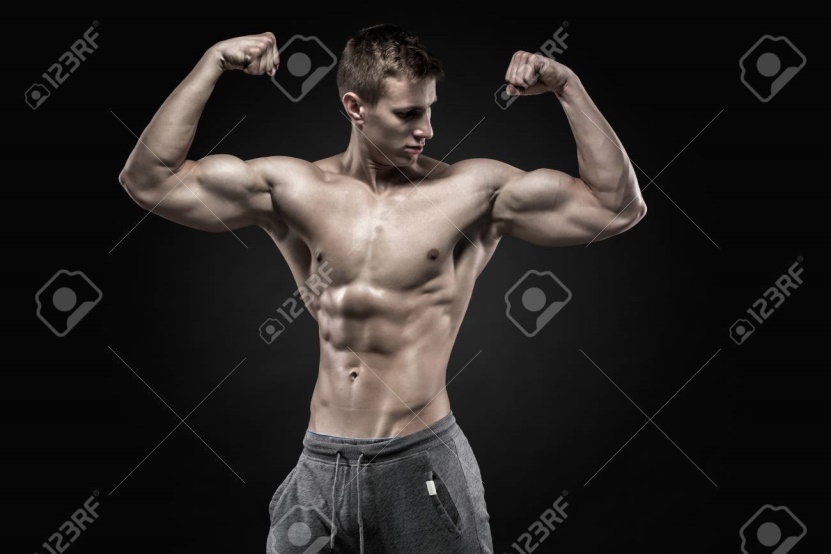 fit
active
It keeps me fit .
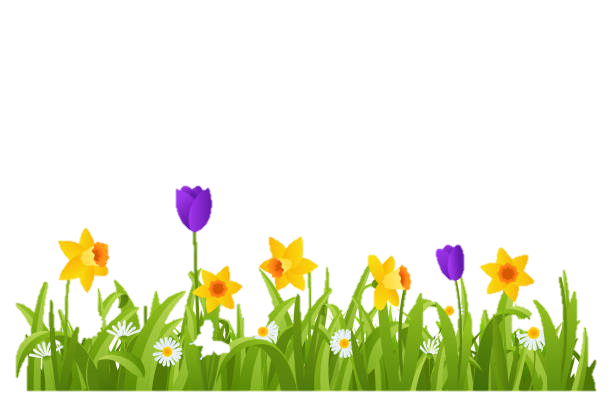 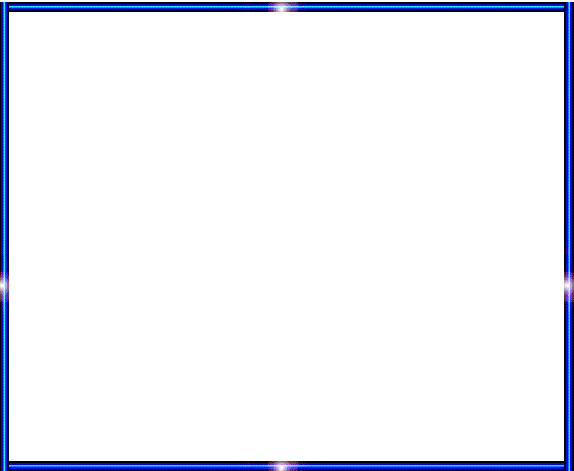 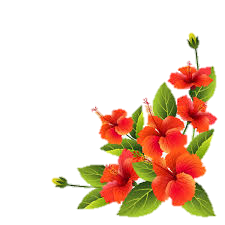 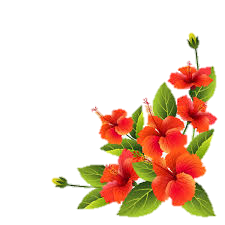 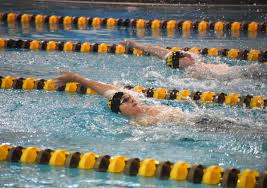 swimming
One kind of sport
I love swimming
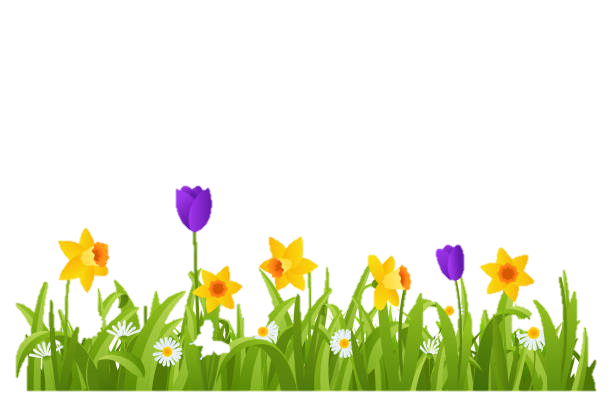 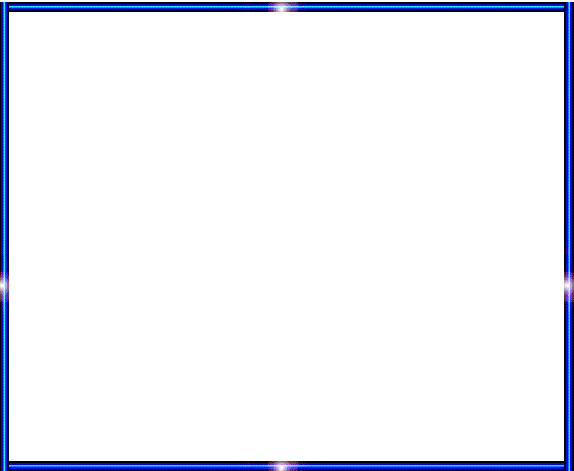 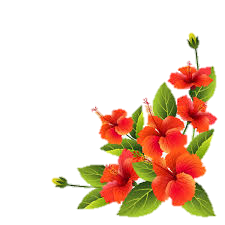 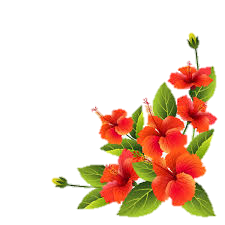 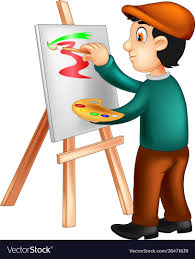 painting
drawing
I like painting.
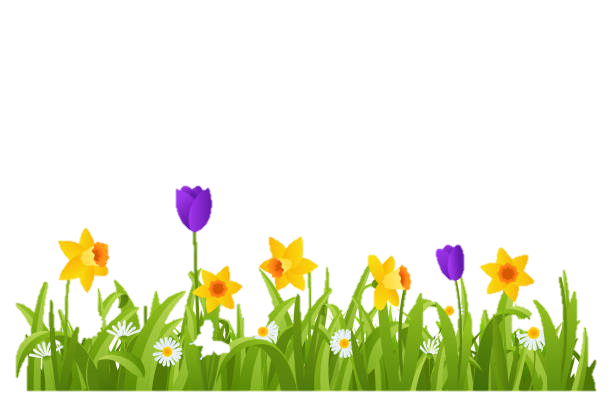 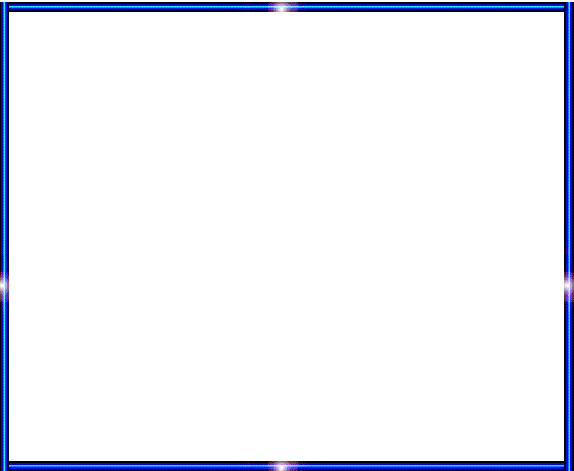 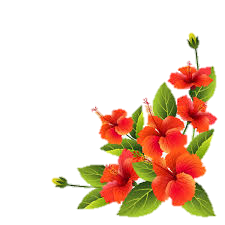 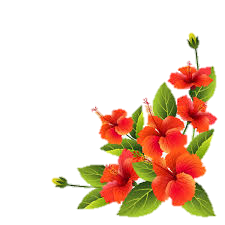 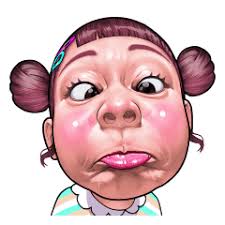 funny
joky
I like to read funny stories.
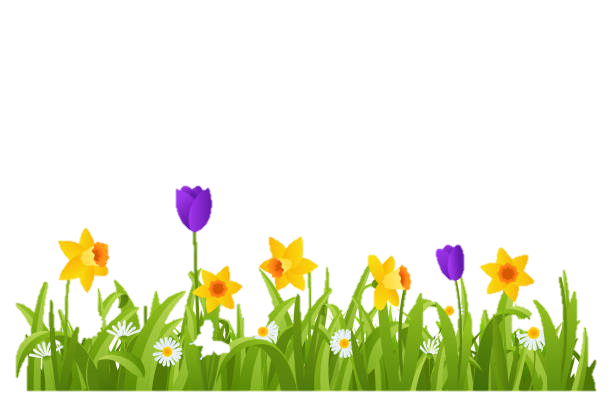 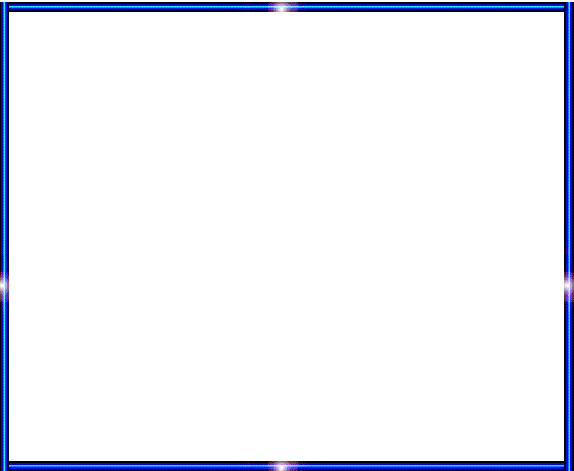 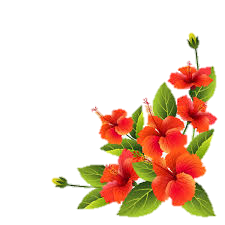 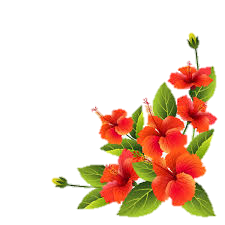 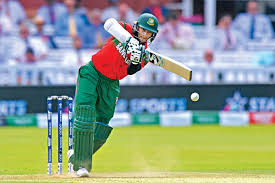 cricket
One kind of sport
I like to play cricket
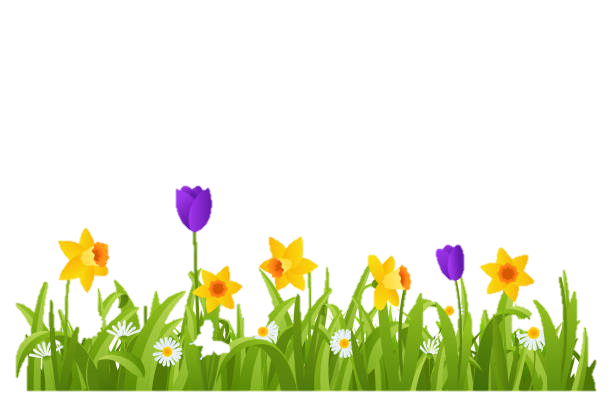 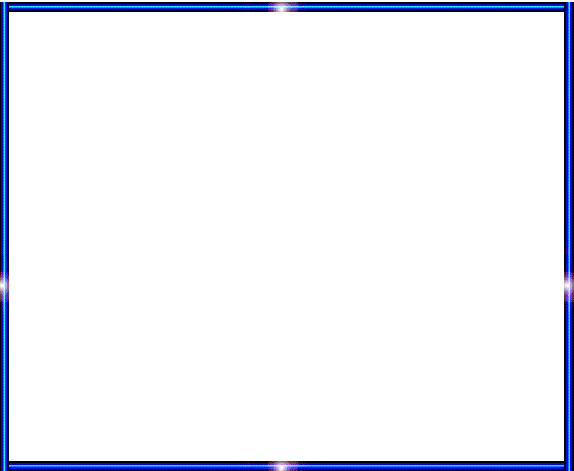 Teacher’s   Reading
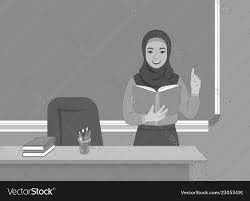 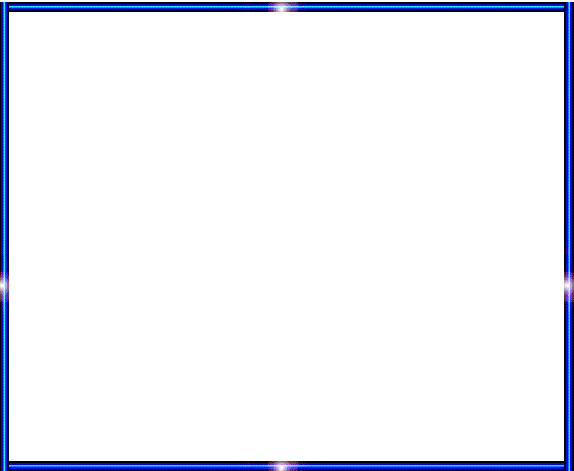 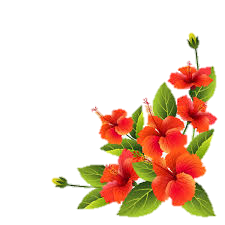 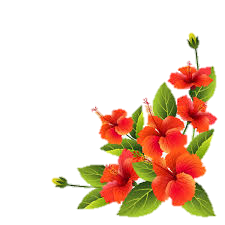 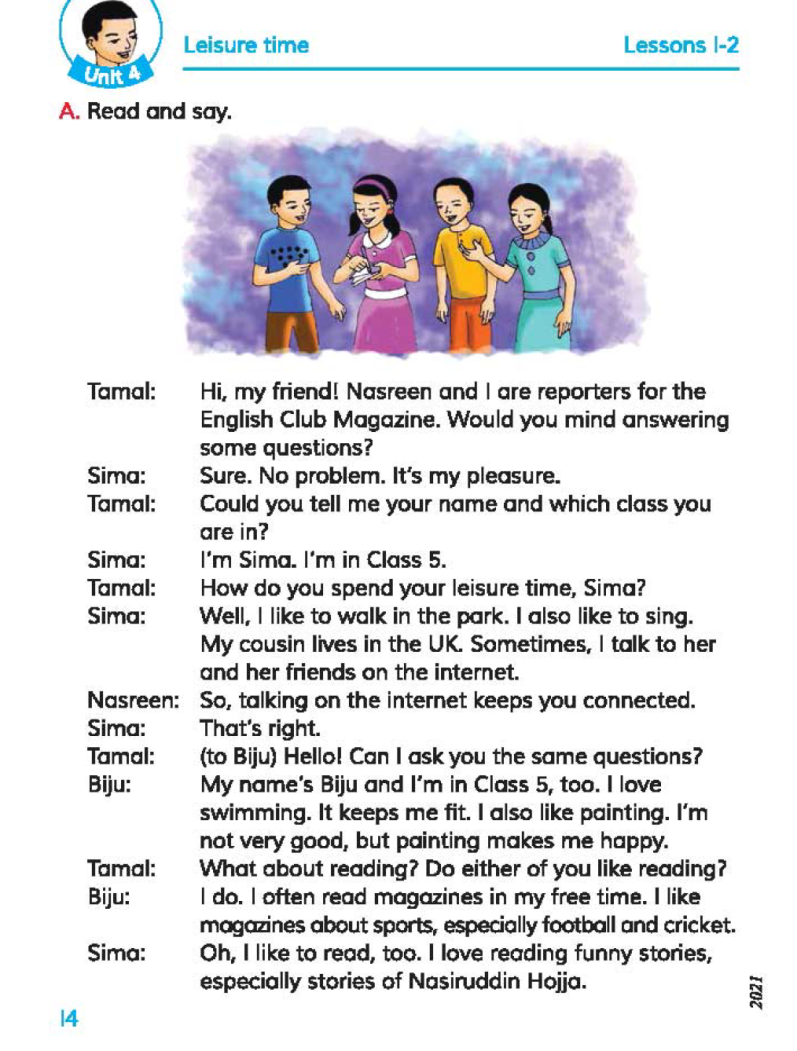 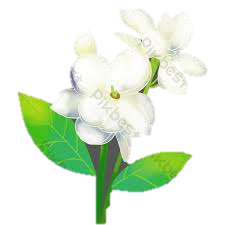 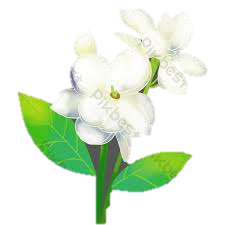 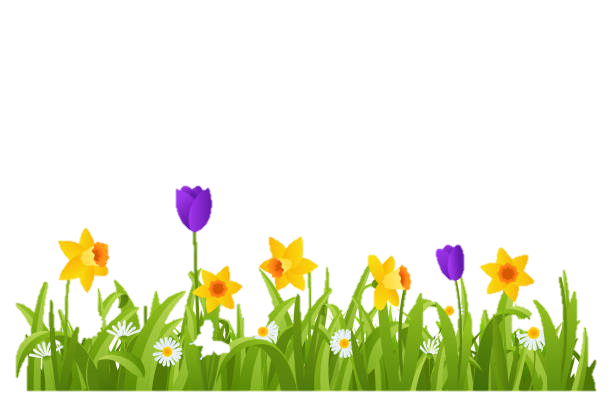 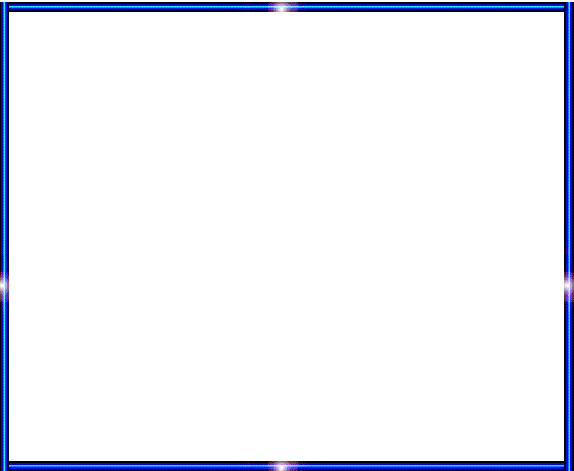 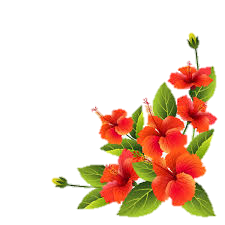 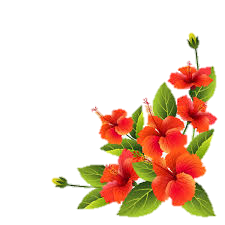 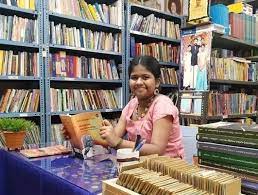 Nasreen: So talking on the internet keeps you connected.
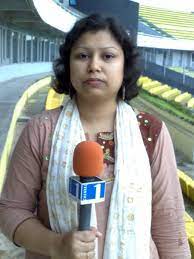 Sima: That’s right.
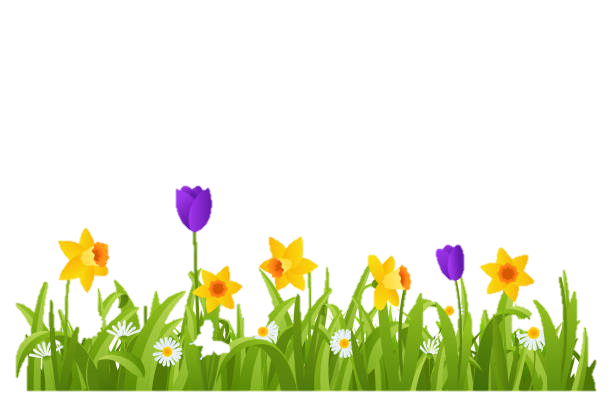 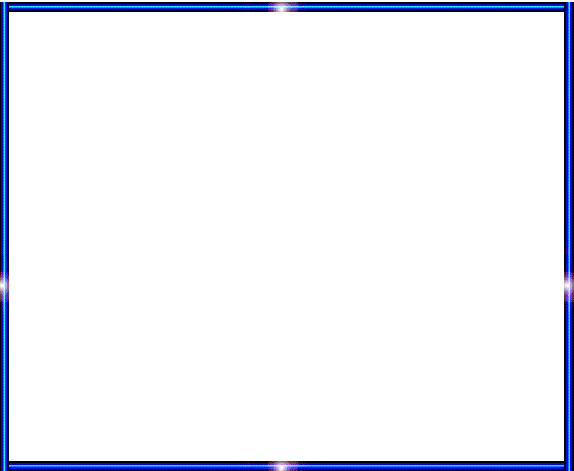 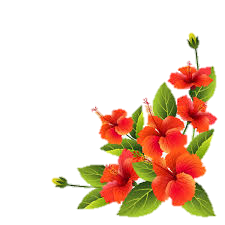 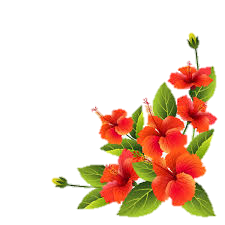 Tamal: ( to Biju ) Hello ! Can I ask you
 the same questions ?
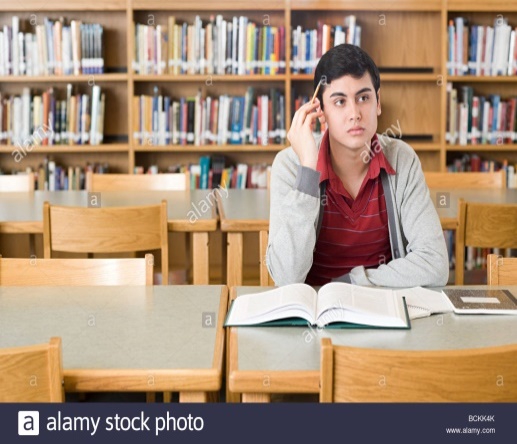 Biju : my name’s Biju and I’m in class 5, too.
 I love swimming. It keeps me fit. 
 I also like painting . I’m not very
 good but painting makes me happy.
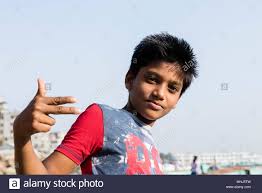 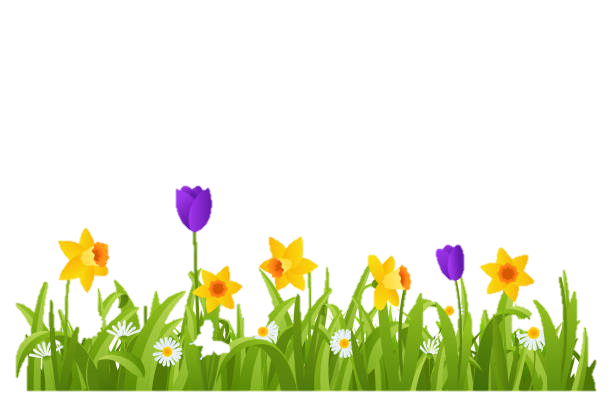 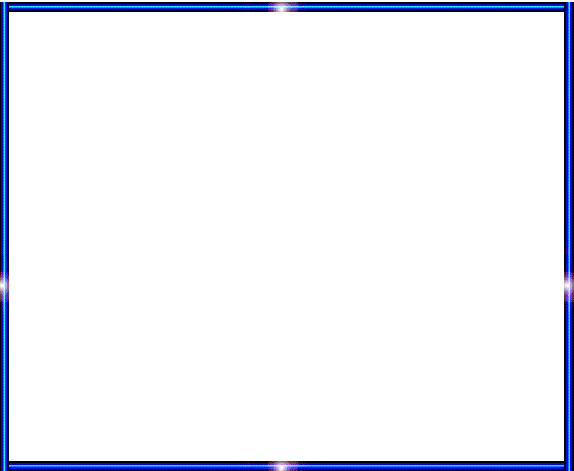 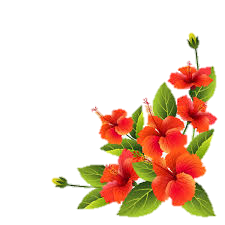 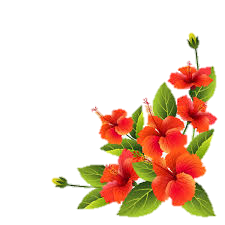 Tamal:What about reading?
 Do either of you like reading ?
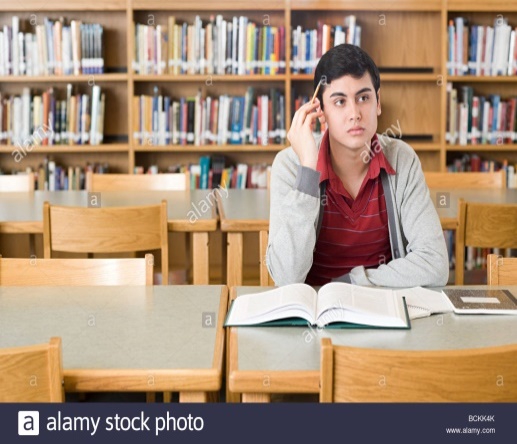 Biju :I do. I often read magazine in my free time . I like
 magazine about sports , especially football and cricket .
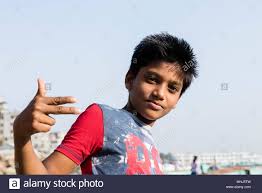 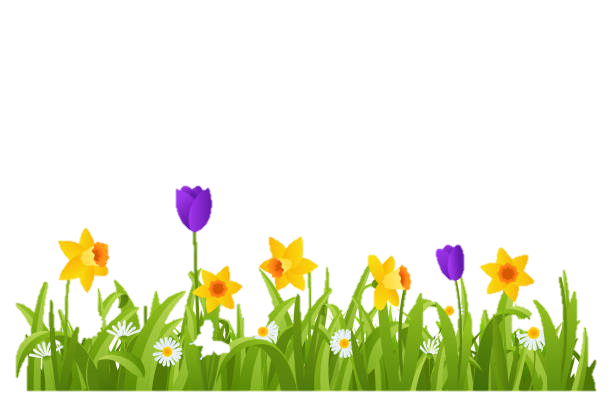 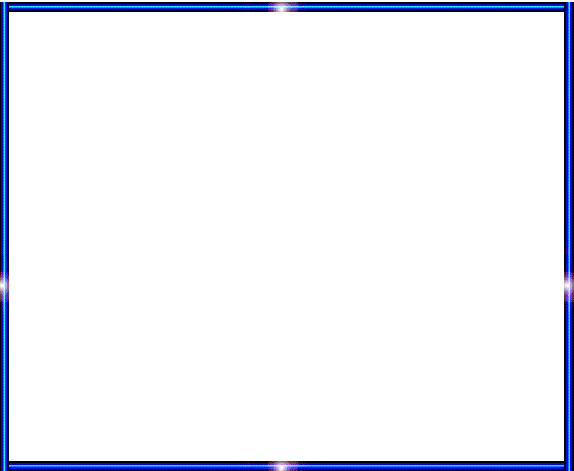 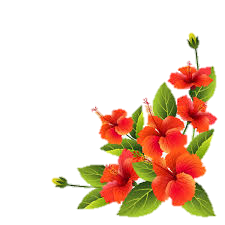 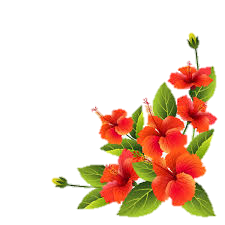 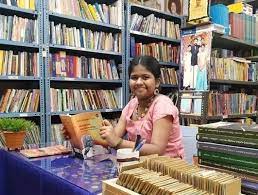 Sima: Oh , I like to read, too. I love reading funny
 stories, especially stories of Nasiruddin Hojja.
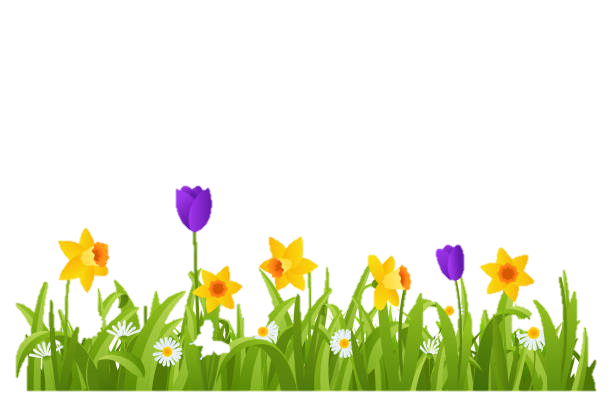 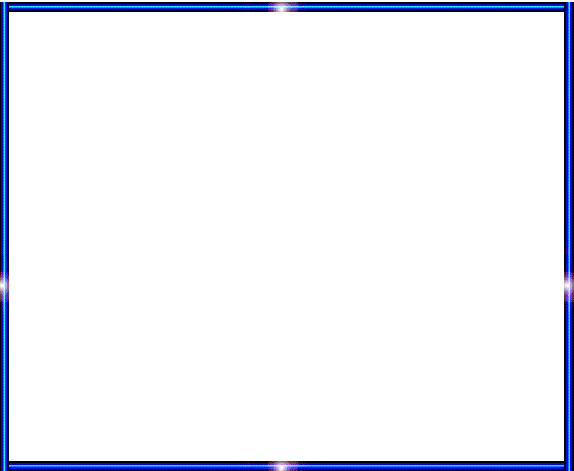 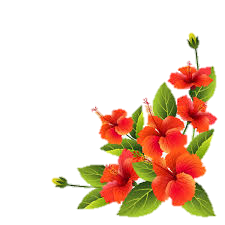 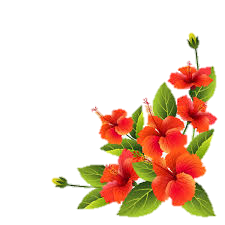 Group reading
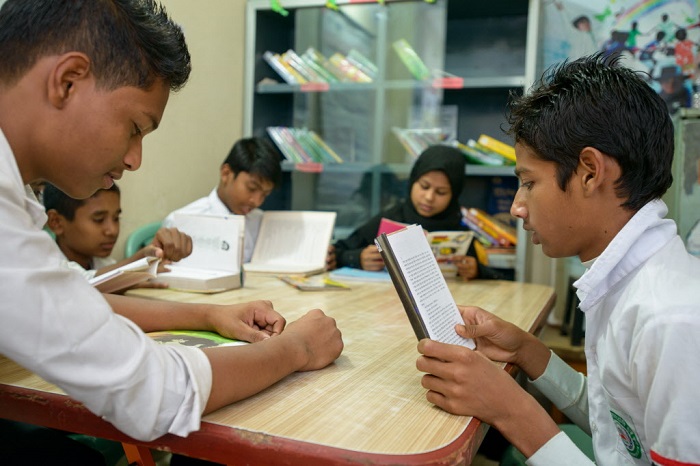 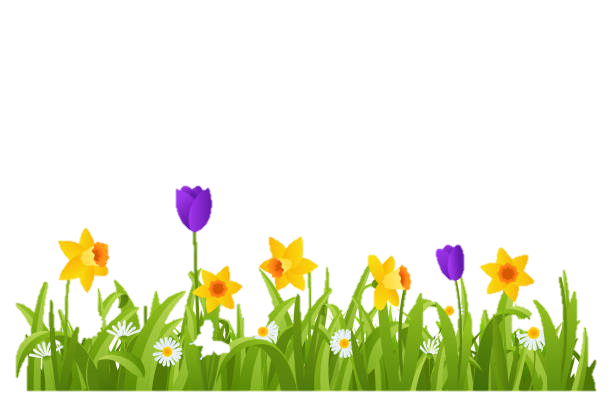 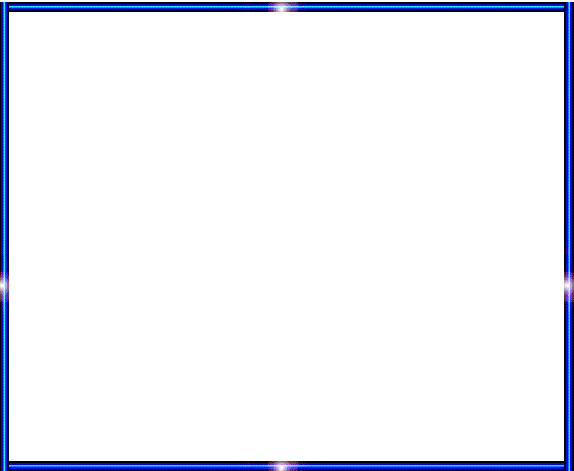 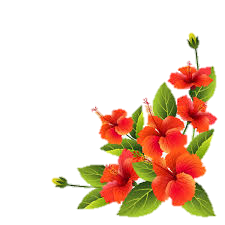 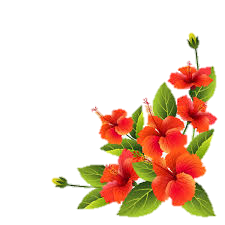 Read in pair
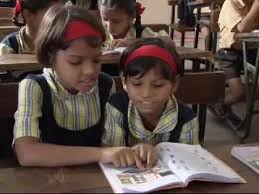 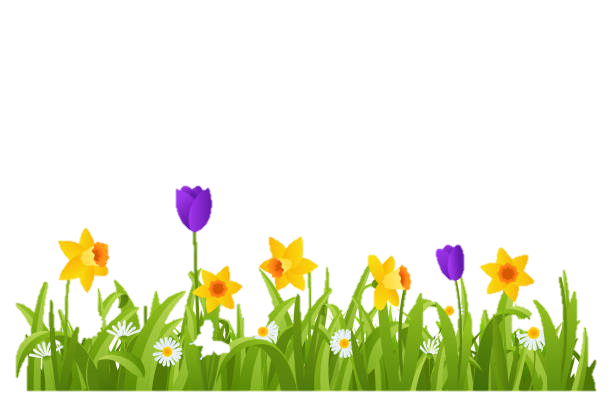 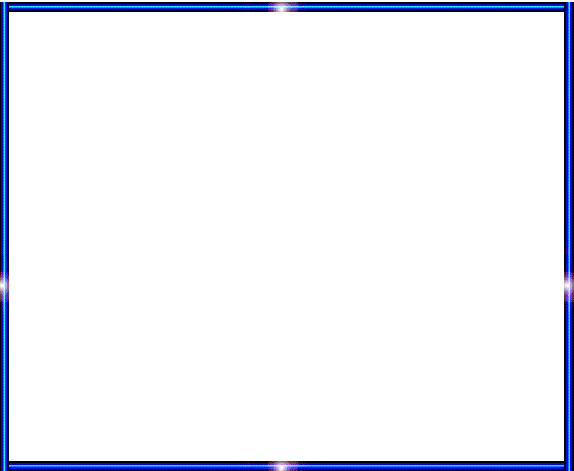 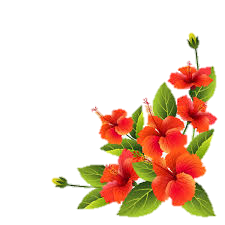 IW
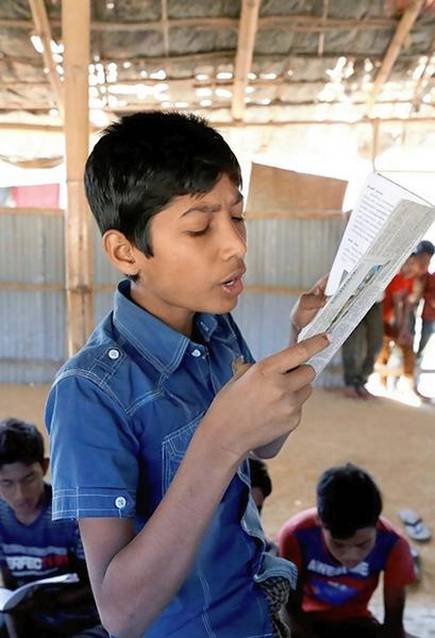 Student’s reading
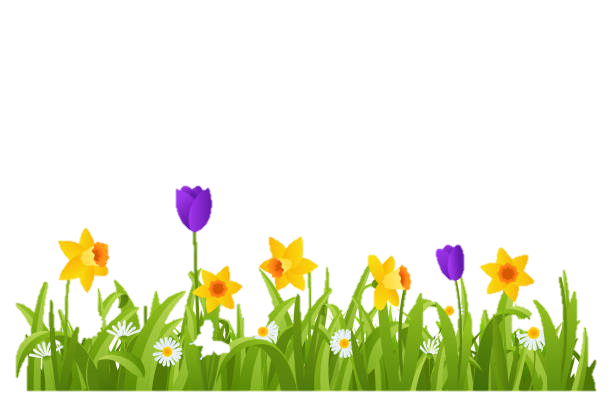 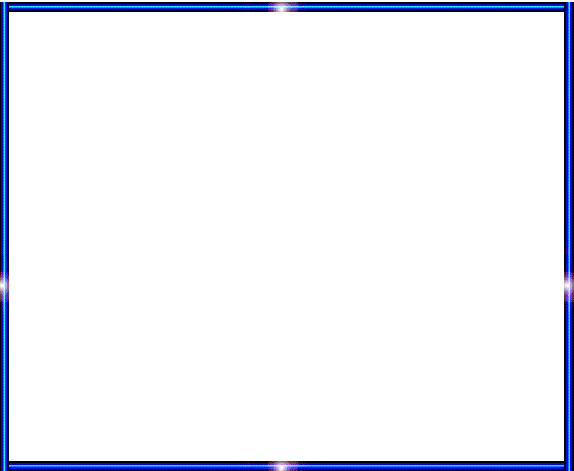 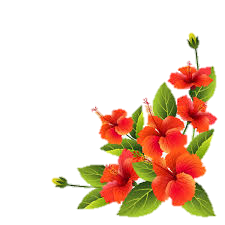 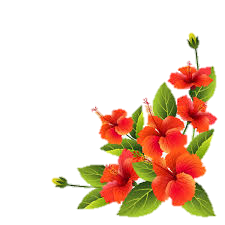 Practise the conversation with your partner.
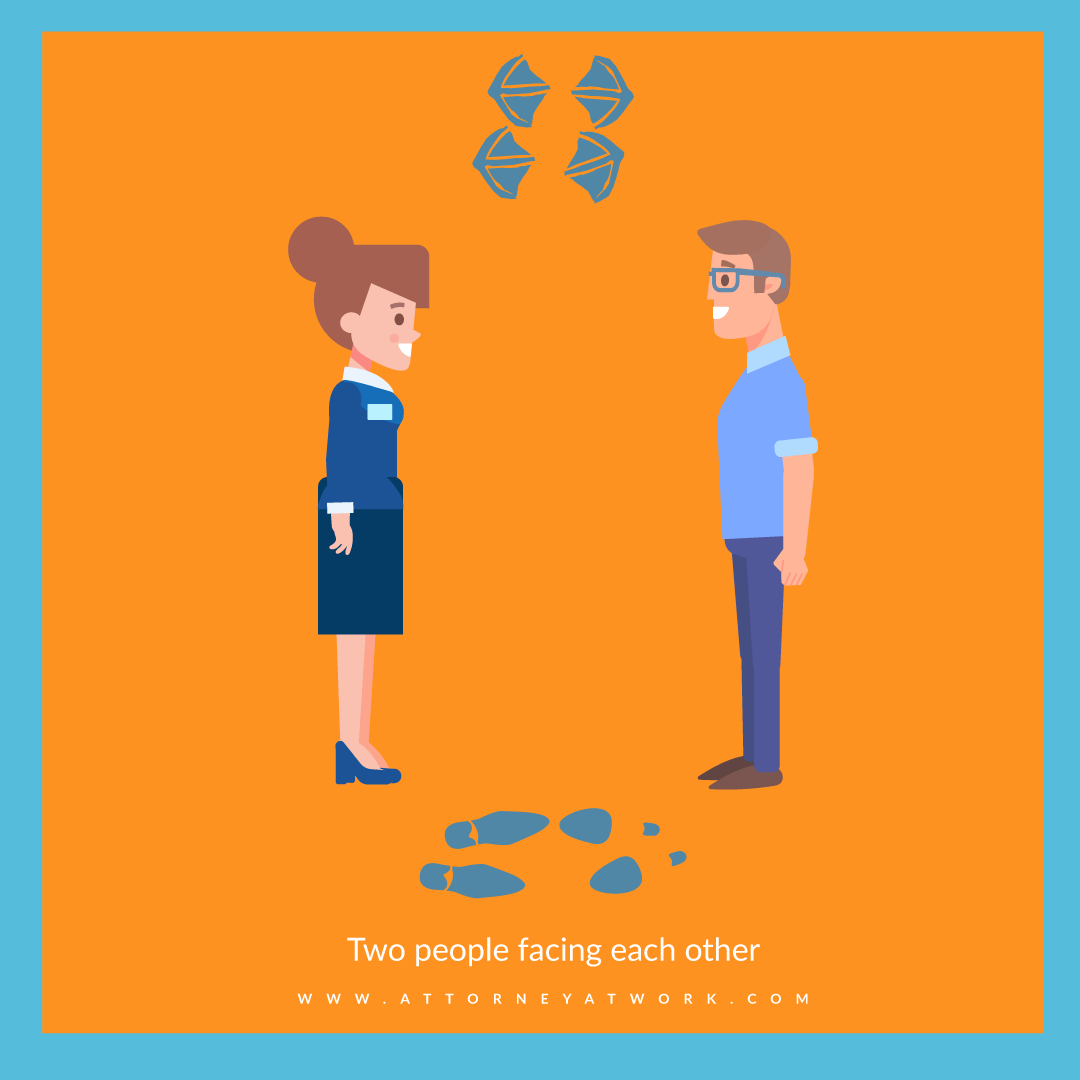 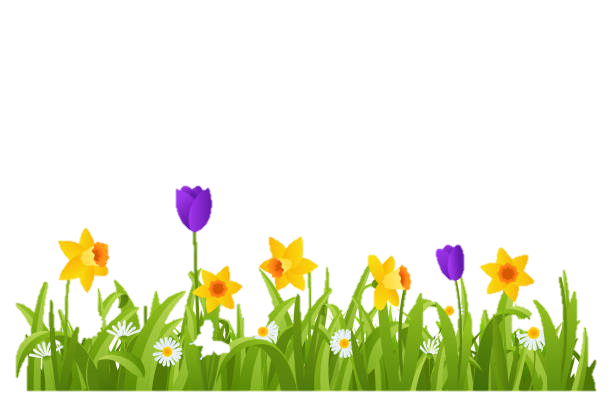 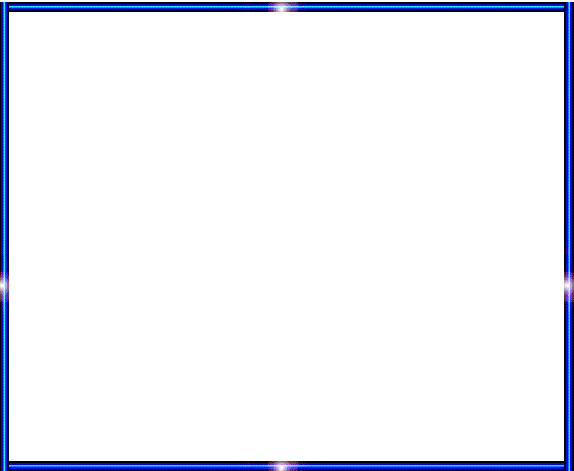 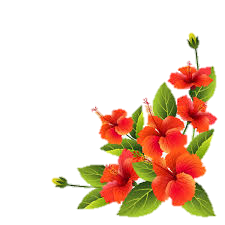 Questions:
1Who likes to walk in the park?
2.In which class does Biju read in?
3.Who likes to painting?
4. What kind of books does Sima like to read?
gw
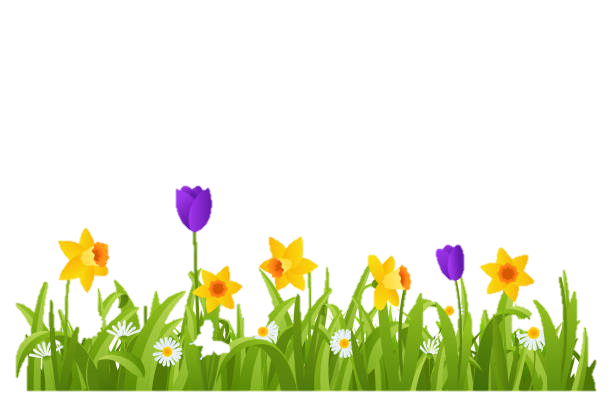 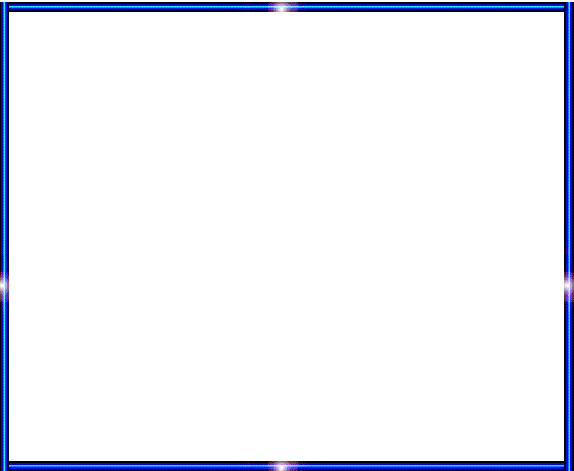 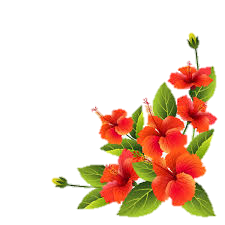 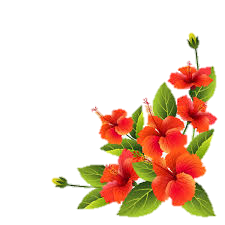 Answers:
1.Sima likes to walk in the park.
2.Biju reads in class 5.
3.Biju likes to painting.
4.Sima likes to read funny stories.
gw
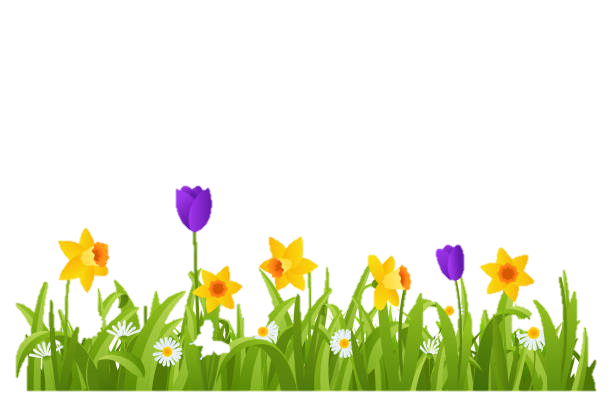 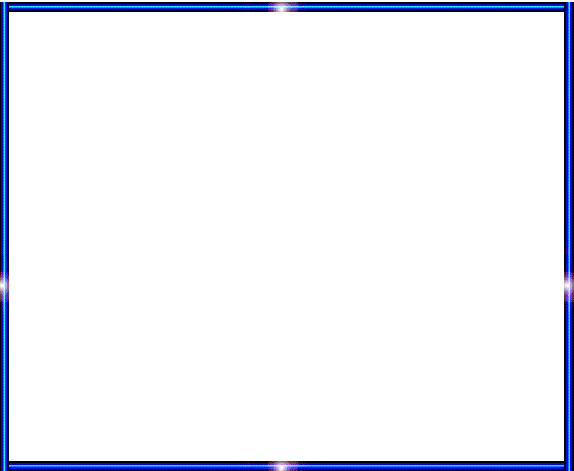 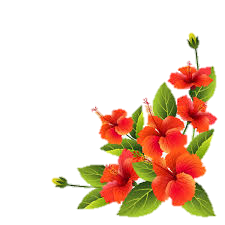 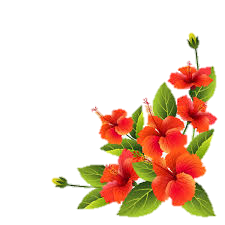 Bingo game
swimming
leisure
magazine
cricket
connected
internet
painting
especially
question
either
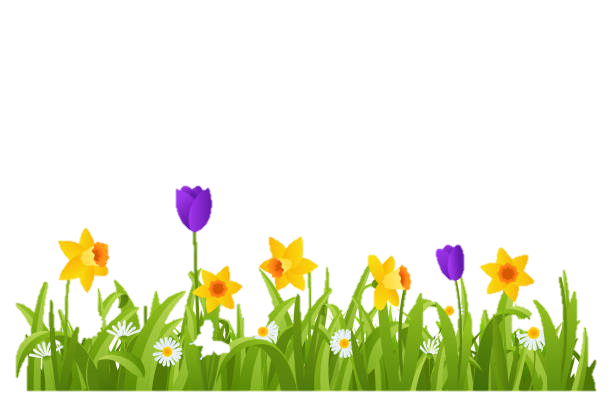 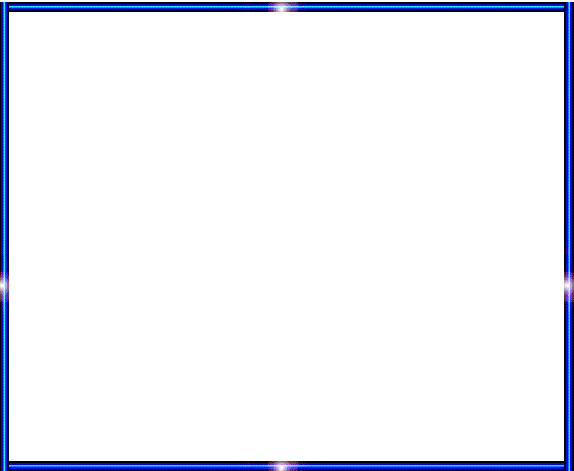 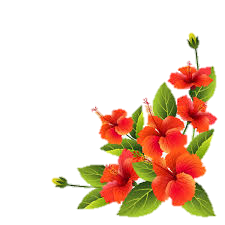 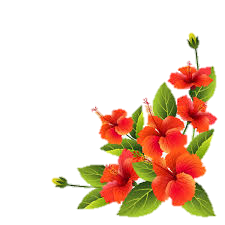 One day one word
magazine-পত্রিকা
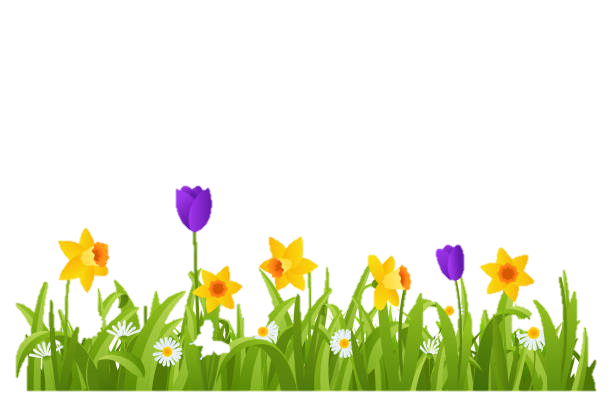 Goodbye